図書館職員
おすすめ本
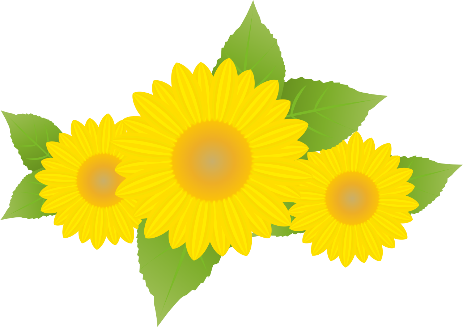 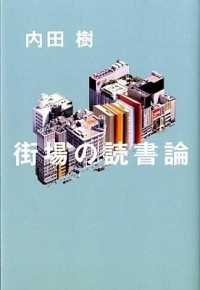 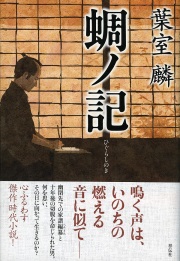 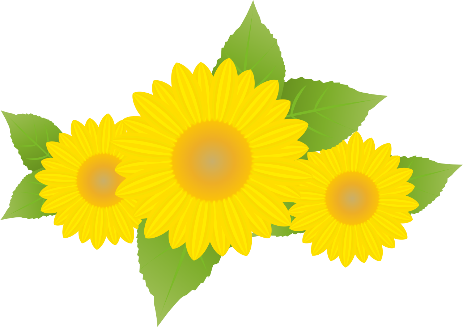 蜩ノ記 / 葉室麟著　913.6/H26
街場の読書論 / 内田樹著
019/U14
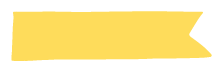 2021年Summer
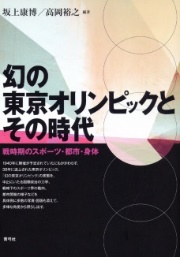 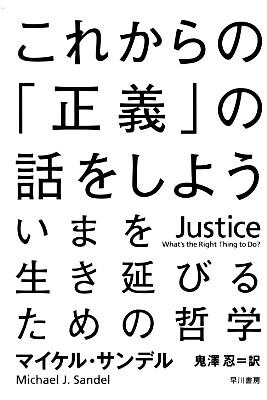 幻の東京オリンピックとその時代 
: 戦時期のスポーツ・都市・身体 
/ 坂上康博, 高岡裕之編著
780.21/Ma11
これからの「正義」の話をしよう 
: いまを生き延びるための哲学
 / マイケル・サンデル著 ; 鬼澤忍訳
311.1/Sa62
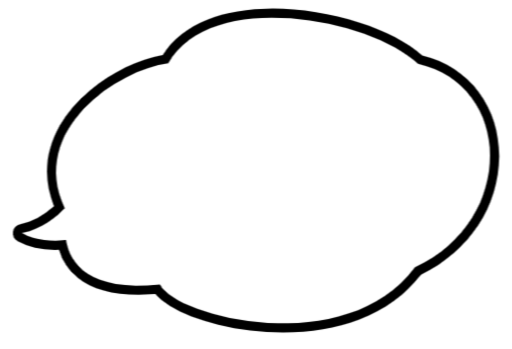 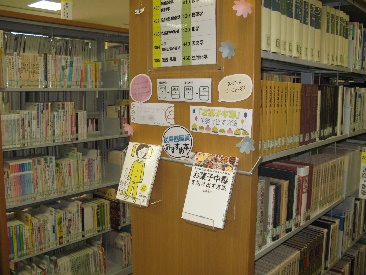 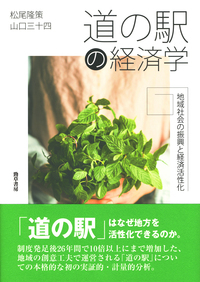 これらの本は
3・4Fの一般コーナーや
絵本コーナーに展示されて
います！
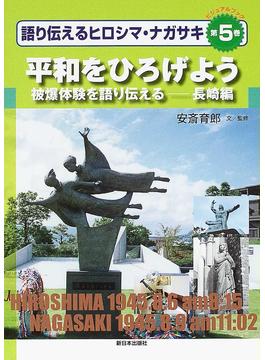 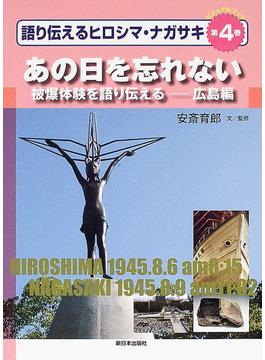 道の駅の経済学 : 地域社会の振興と経済活性化
/ 松尾隆策, 山口三十四著　601.1/Ma85
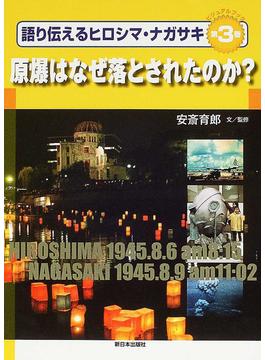 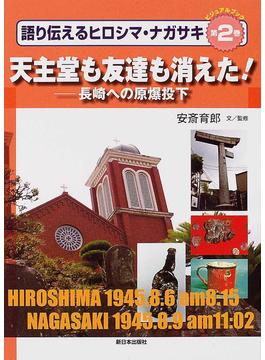 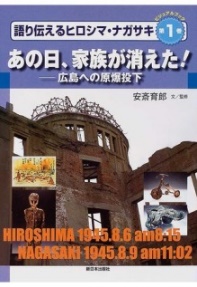 語り伝えるヒロシマ・ナガサキ : ビジュアルブック 第1～5巻
/ 安斎育郎文 319.8/Ka83
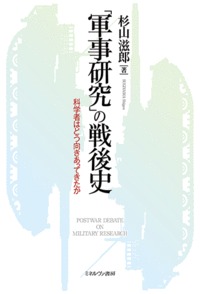 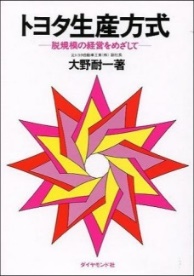 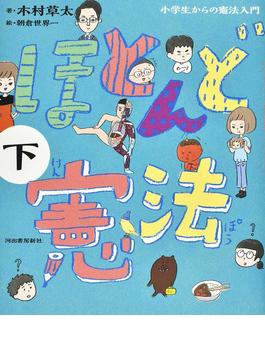 「軍事研究」の戦後史 
: 科学者はどう向きあってきたか
/ 杉山滋郎著 390.7/Su49
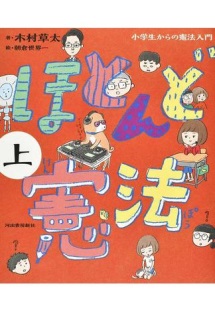 トヨタ生産方式 : 脱規模の経営をめざして 
/ 大野耐一著　509.6/O67
ほとんど憲法 : 
小学生からの憲法入門 上・下
/木村草太著 ; 朝倉世界一絵
323.14/Ki39
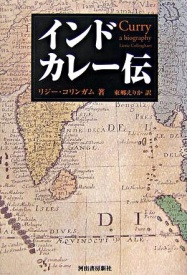 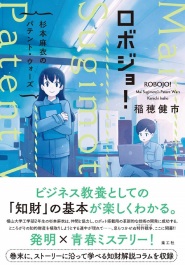 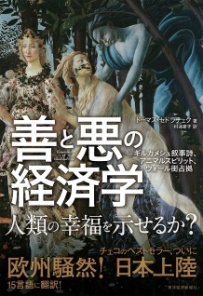 インドカレー伝
 / リジー・コリンガム著
; 東郷えりか訳　383.8/C84
善と悪の経済学
 / トーマス・セドラチェク著
 ; 村井章子訳　331.2/Se14
ロボジョ! 
: 杉本麻衣のパテント・ウォーズ 
/ 稲穂健市著　507.2/I52
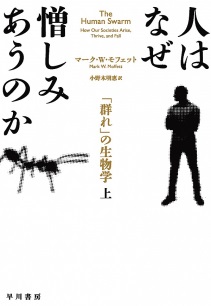 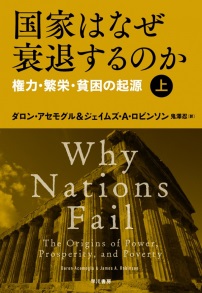 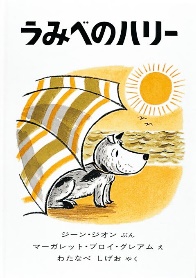 人はなぜ憎しみあうのか:「群れ」の生物学 
/ マーク・W・モフェット著 ; 小野木明恵訳　361.6/Mo15
＜絵本＞
国家はなぜ衰退するのか 
: 権力・繁栄・貧困の起源 
/ ダロン・アセモグル, 
ジェイムズ・A・ロビンソン著 
; 鬼澤忍訳　332/Ko43
スイミー : ちいさなかしこい
さかなのはなし / レオ・レオニ作 ; 谷川俊太郎訳　376/L66
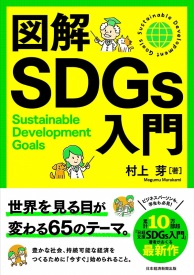 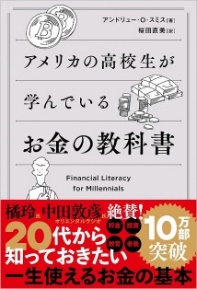 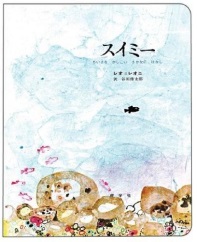 アメリカの高校生が学んでいるお金の教科書
 / アンドリュー・O.スミス著 ; 桜田直美訳
338/Sm5
図解SDGs入門 / 村上芽著
333.8/Mu43
うみべのハリー / ジーン・ジオンぶん ; マーガレット・ブロイ・グレアムえ ; わたなべしげおやく376/U74